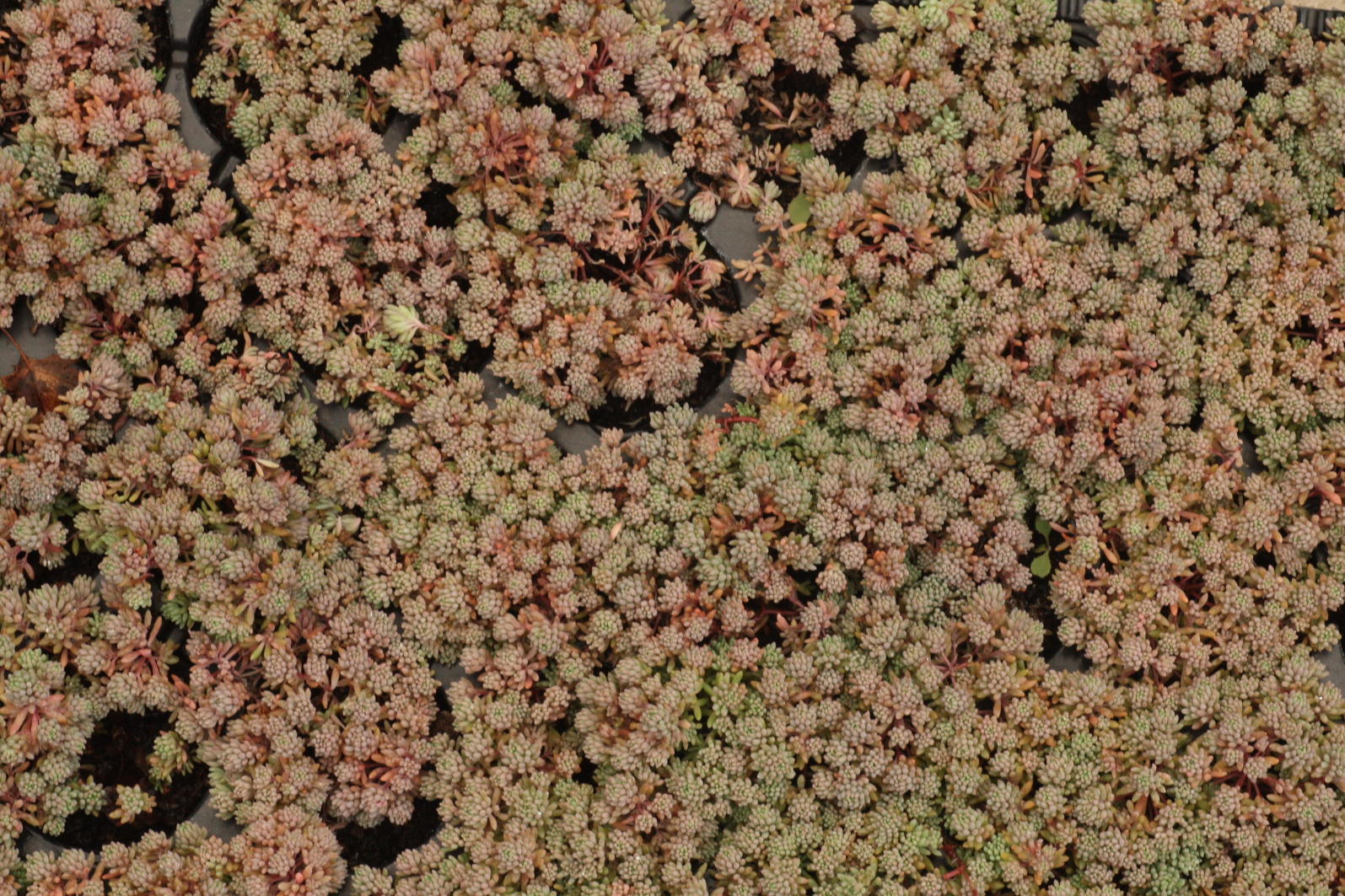 Využitie steredu
na zelených strechách
Založenie pokusných plôch20. august 2015
Na podklad steredových dosiek sa aplikovala len 30mm vrstva strešného substrátu
Bez streredu až 110mm
Členenie pokusných plôch21. august 2015
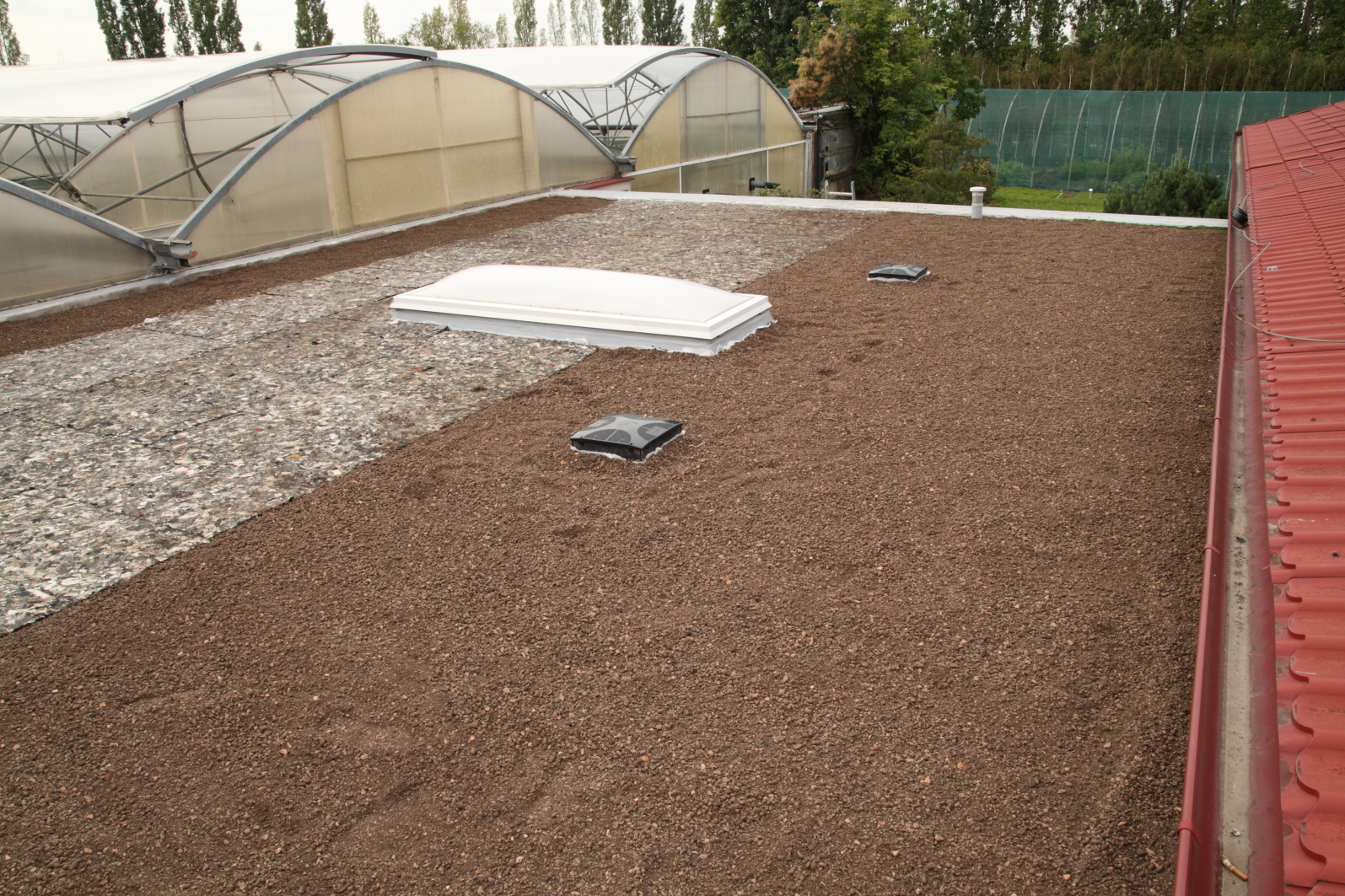 Porovnávacia plocha so substrátom (110mm) bez steredu
Plocha bez substrátu
len stered (80+50mm)
Plocha so substrátom (30mm)
a so steredom (80mm)
Kontrola po mesiaci11. september 2015
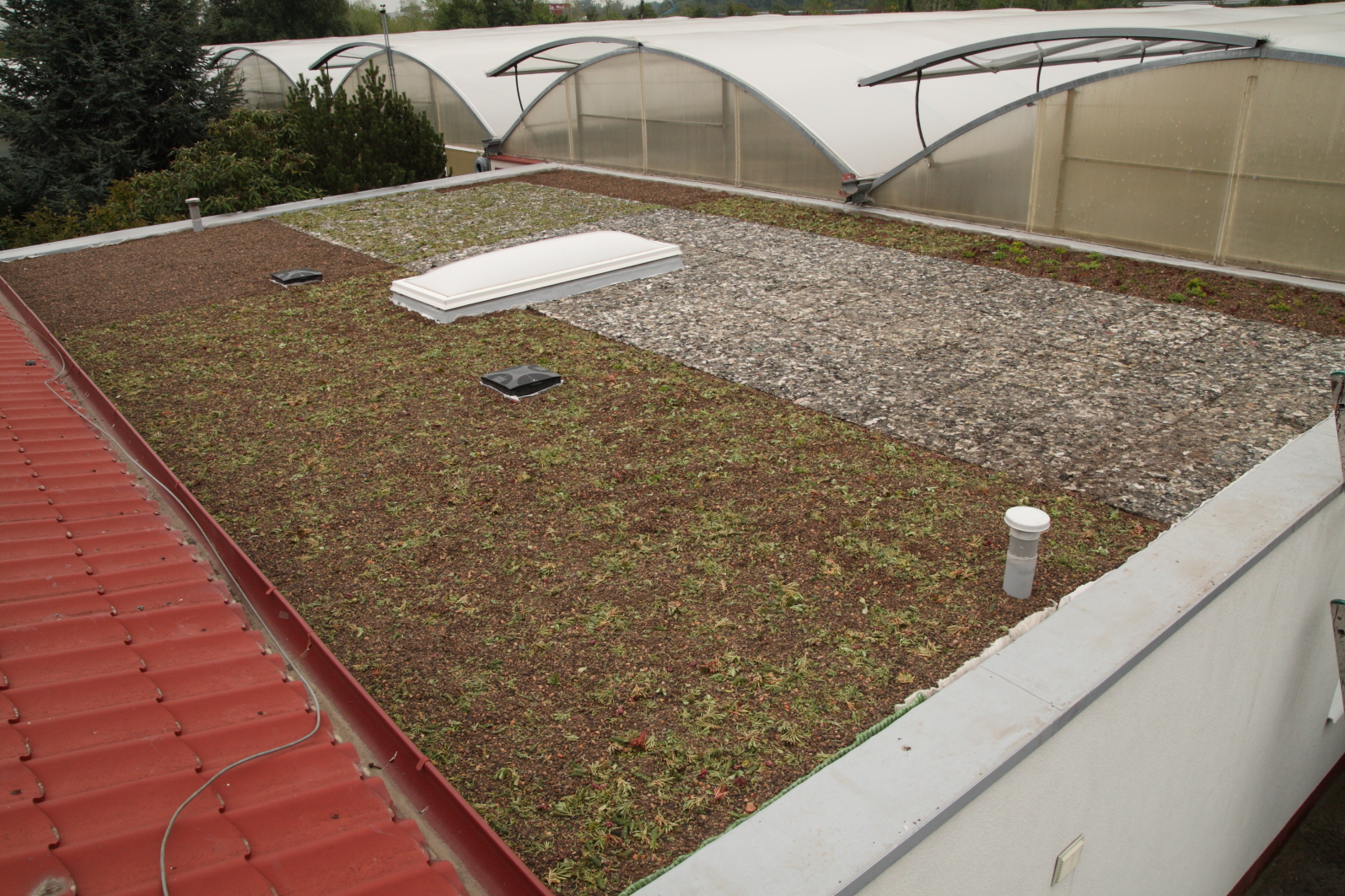 stered (bez substrátu)
+ odrezky / rozchodníkový koberec
substrát (bez steredu)
 + odrezky / rozchodníkový koberec
Stered so substrátom
+ odrezky / rozchodníkový koberec
Kontrola po siedmych mesiacoch7. marec 2016
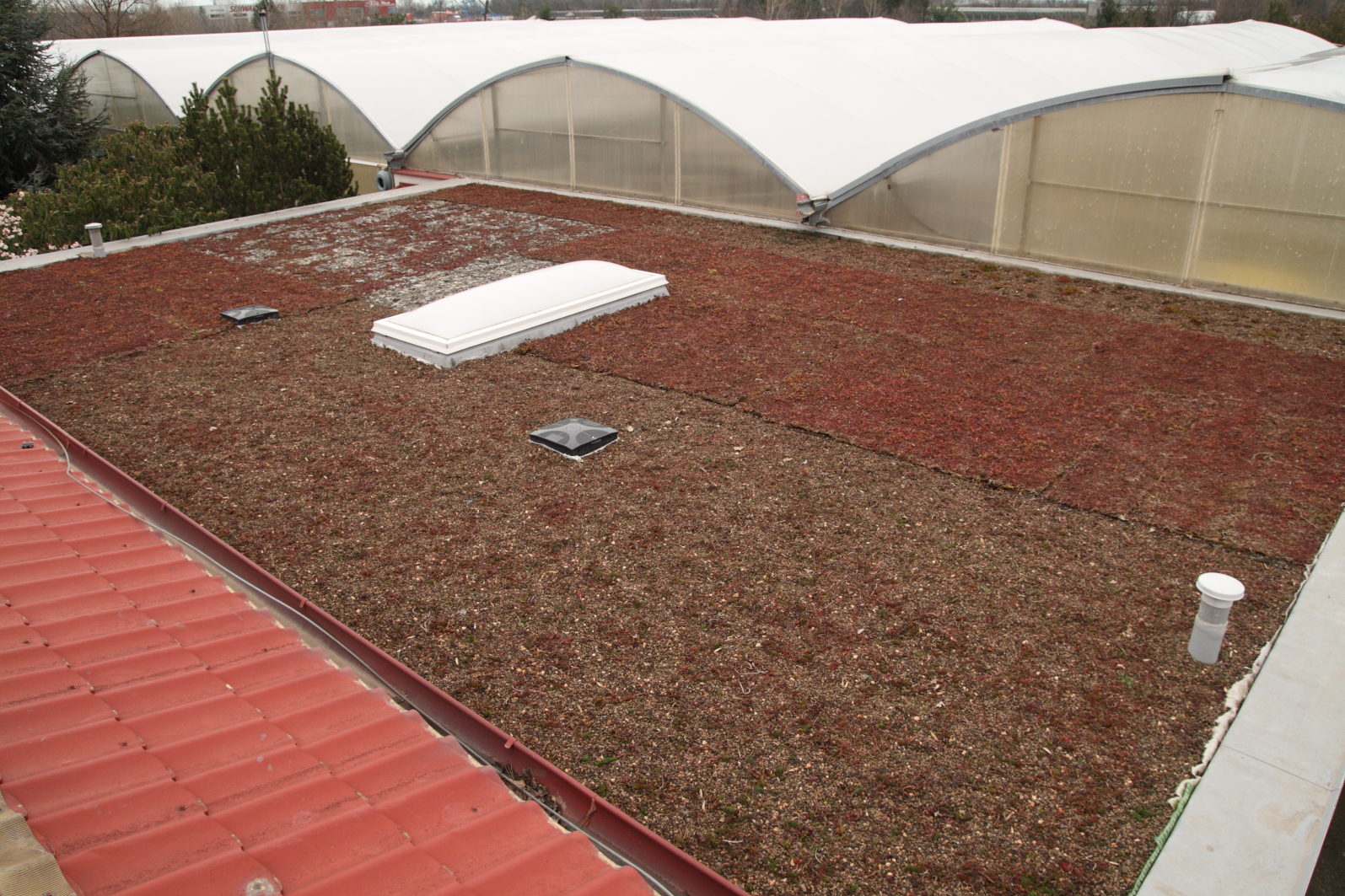 stered (bez substrátu)
+ odrezky / rozchodníkový koberec
substrát (bez steredu)
 + odrezky / rozchodníkový koberec
Stered so substrátom
+ odrezky / rozchodníkový koberec
Čiastkové vyhodnotenie5. máj 2016
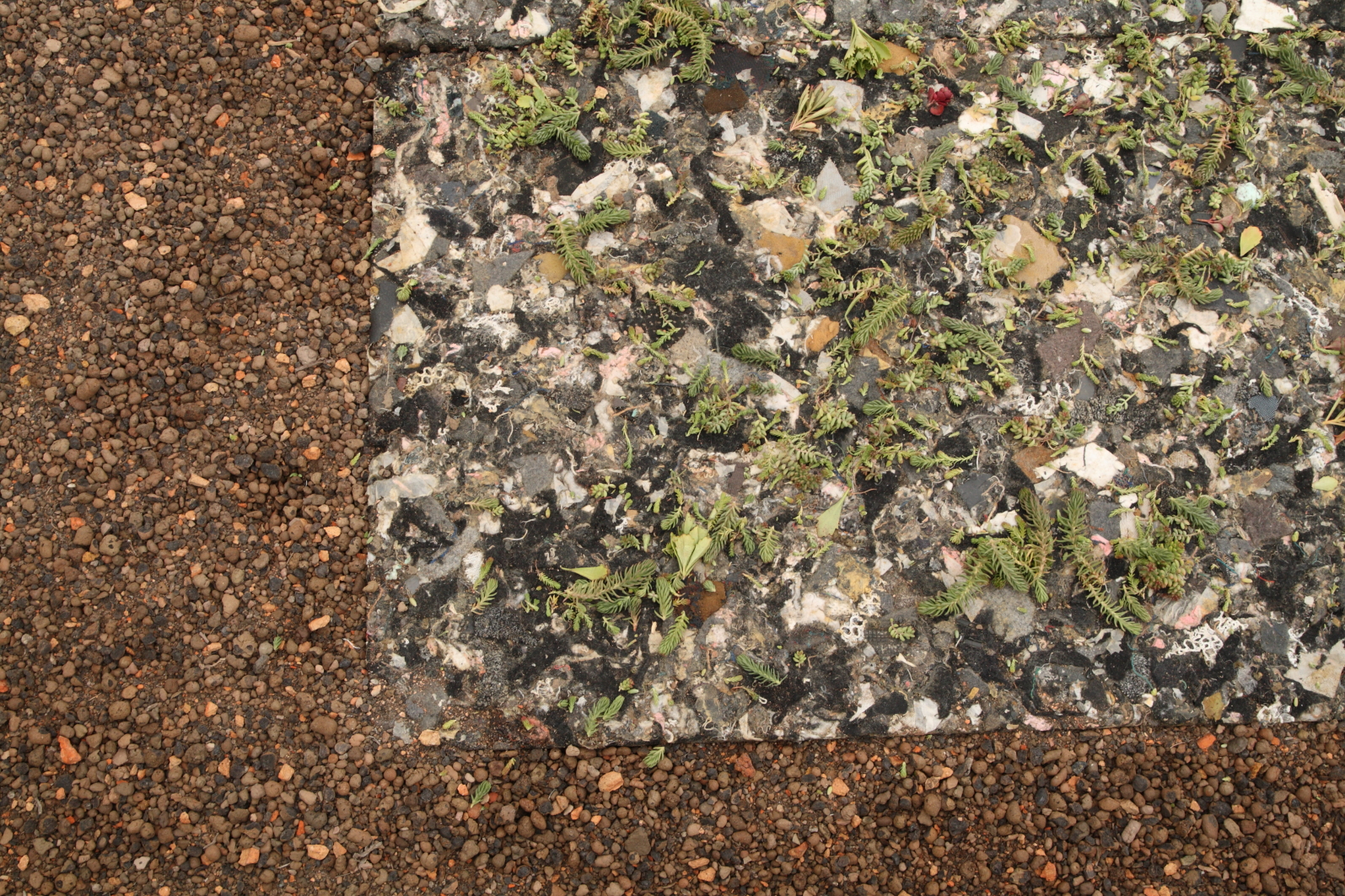 Stered vykazuje porovnateľné výsledky ako klasické systémy so strešným substrátom
Optimálne riešenie sa zatiaľ javí kombinácia
stered + minimálna (30mm) vrstva substrátu
Výhody použitia steredu na zelených strechách
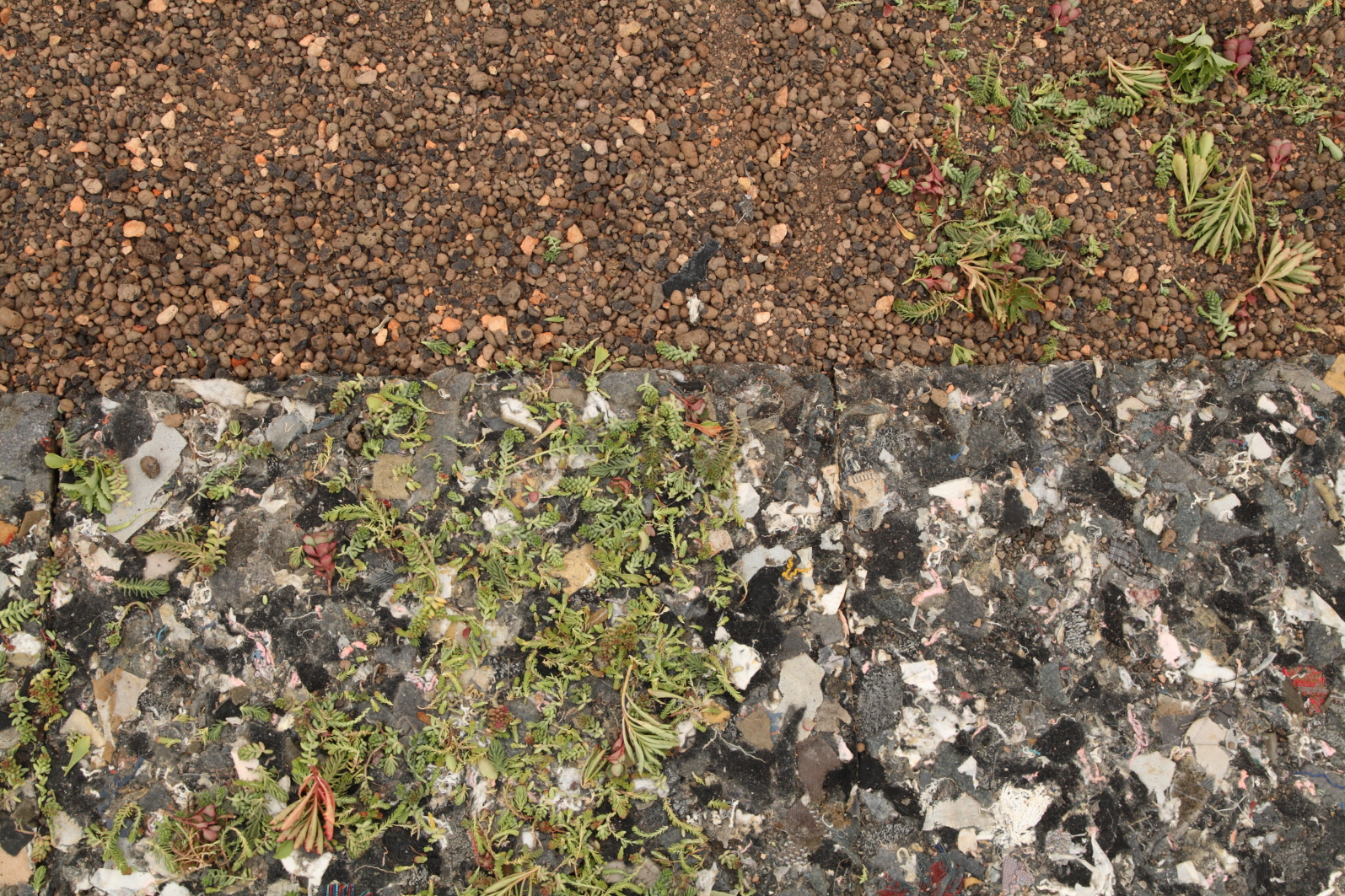 Plnohodnotná náhrada klasických systémov
so strešným substrátom
Jednoduchšia aplikácia steredových dosiek v porovnaní
s výkonom nástreku strešného substrátu
Ekonomický efekt
(finančná úspora)
Ekologický aspekt
(použitie recyklovaného materiálu,
pozitívna vodná bilancia